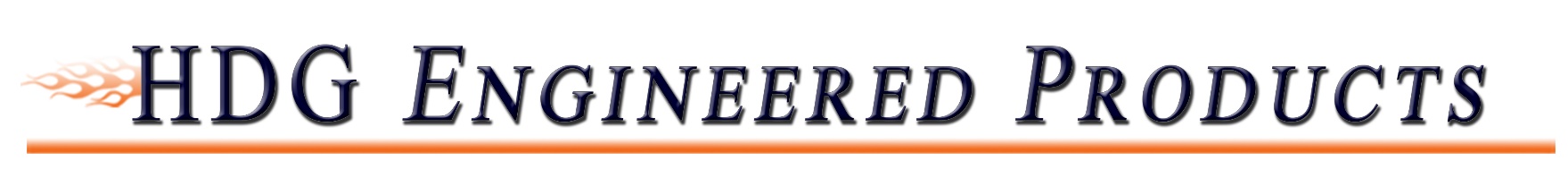 Deck Lateral Load Bracket Assembly
Featuring:
The H7-LLB Bracket
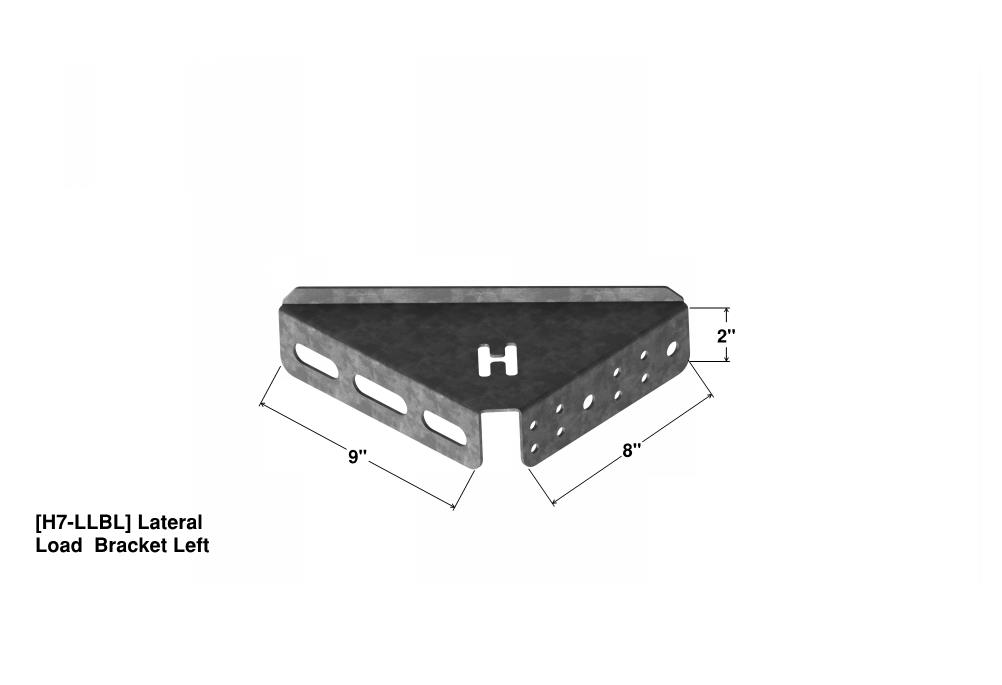 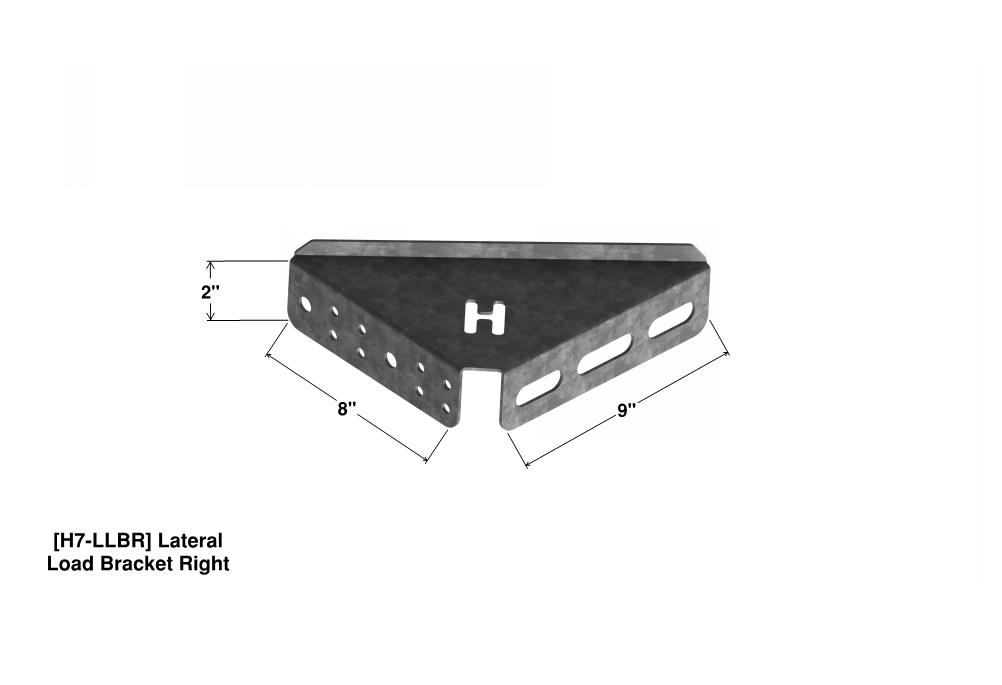 209 Tidwell Drive  Alpharetta, Georgia 30004   Office 770-777-7007 ~ ext. 234  E-mail: info@hdgep.com
1
USPTO No. 10,024,046: Bracket Bracing System -  Copyright© 2018 HDG, Inc. All Rights Reserved - Terms of Use Listed @ www.hdgep.com  -
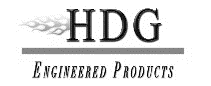 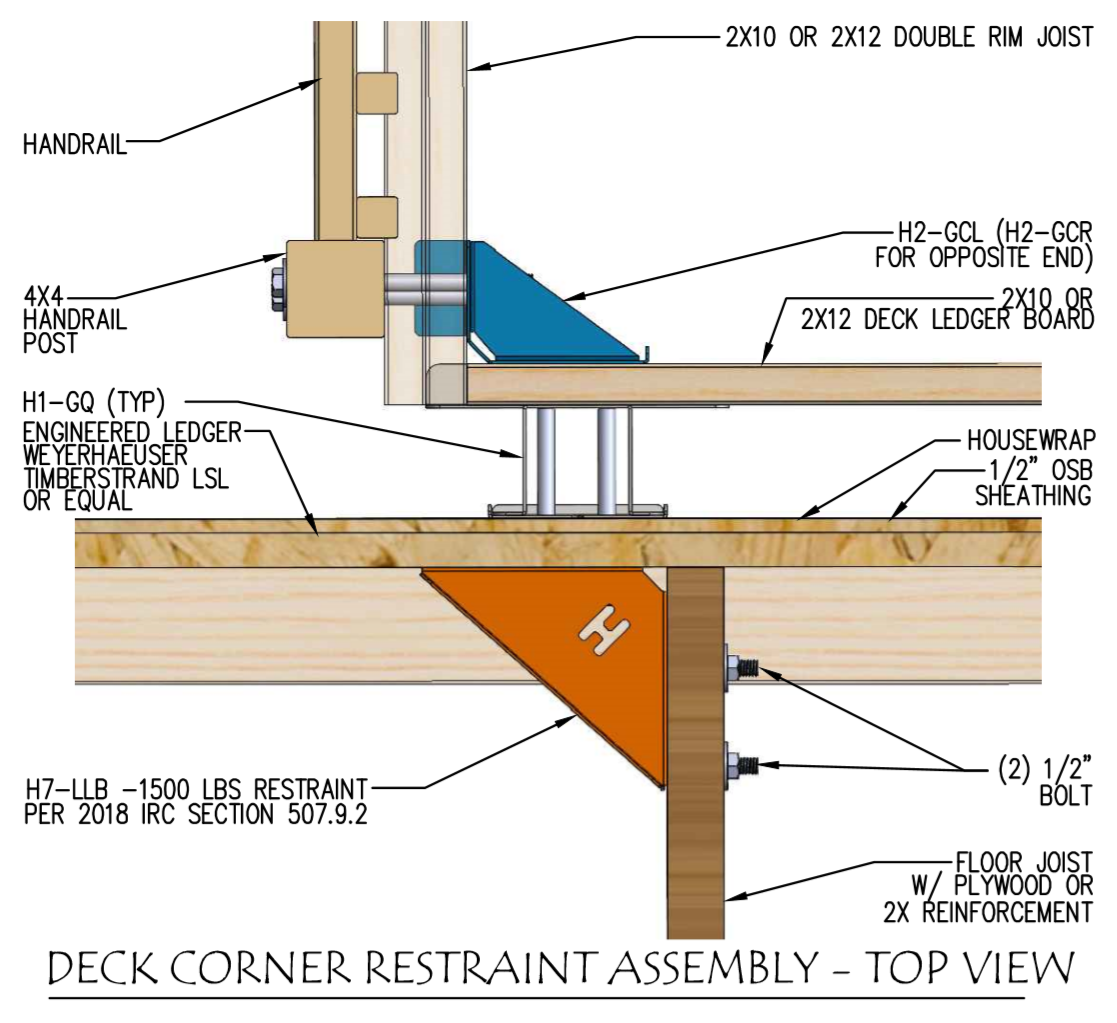 Located within 2’ of end of deck
2
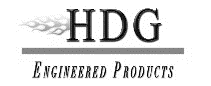 Identify the H2 series bracket or ledger bolt closest to the floor joist you want to attach to.
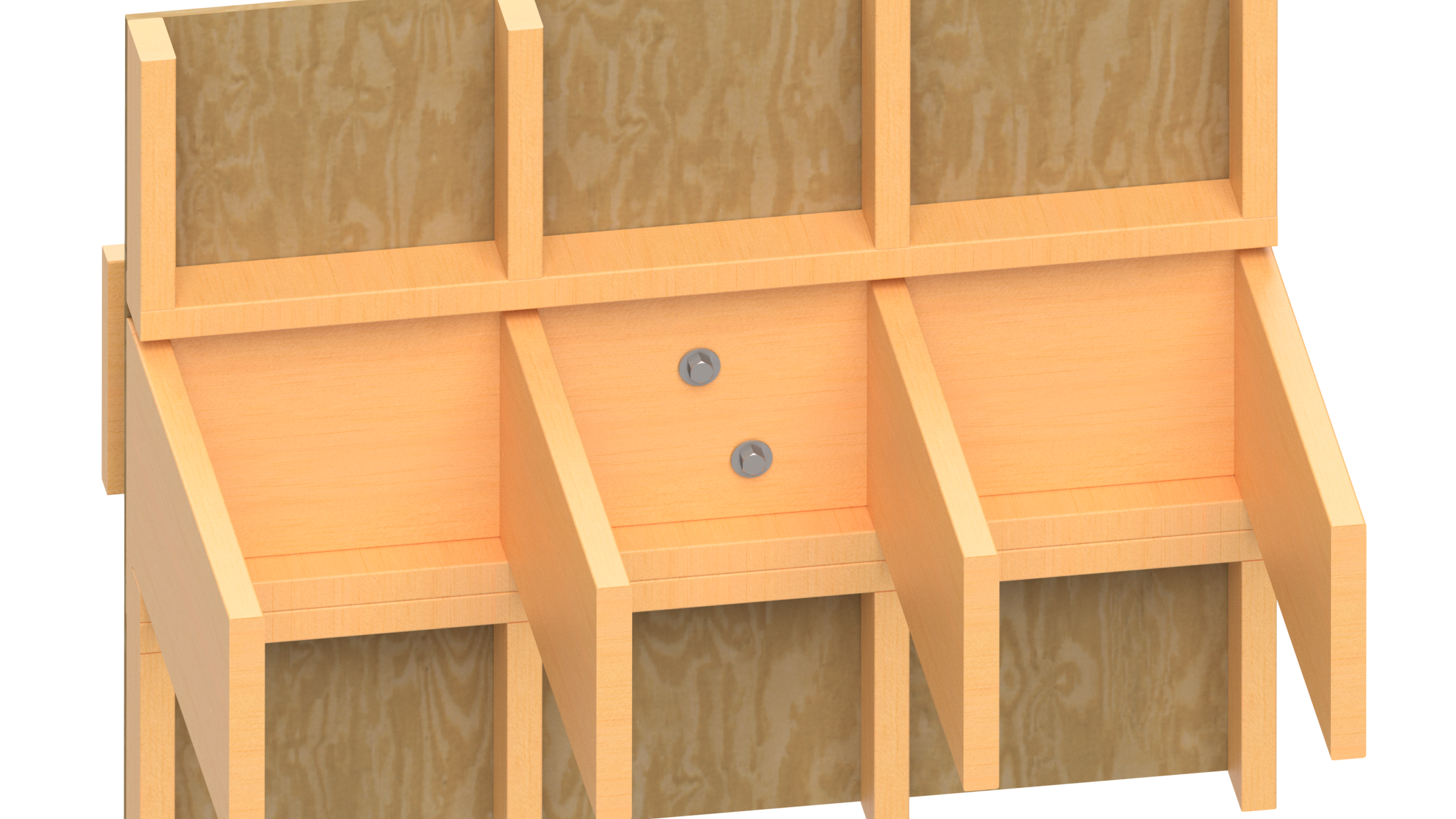 3
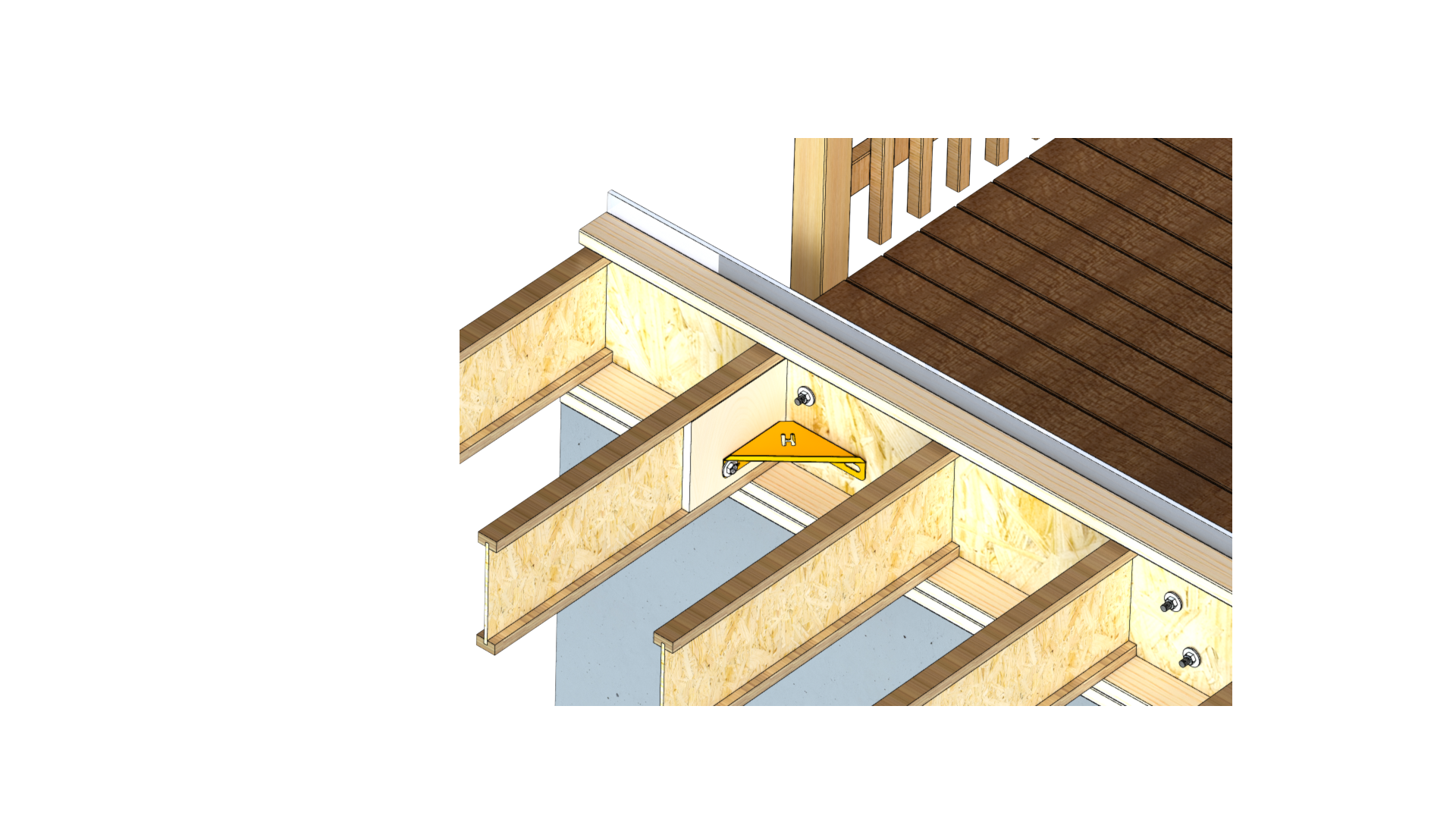 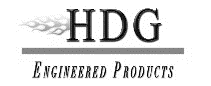 Position the lateral load bracket utilizing the available space within 2’ of the end of the deck per 2018 IRC.
Example of a Deck Lateral Load Bracket 
H7-LLB Installed Facing Down
Use the ledger bolt to fasten to the inside of the rim joist.
4
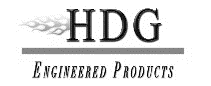 Drill 2 additional holes for bolts in floor joist after reinforcing with ½” (min) plywood on each side or use 8 structural screws each.
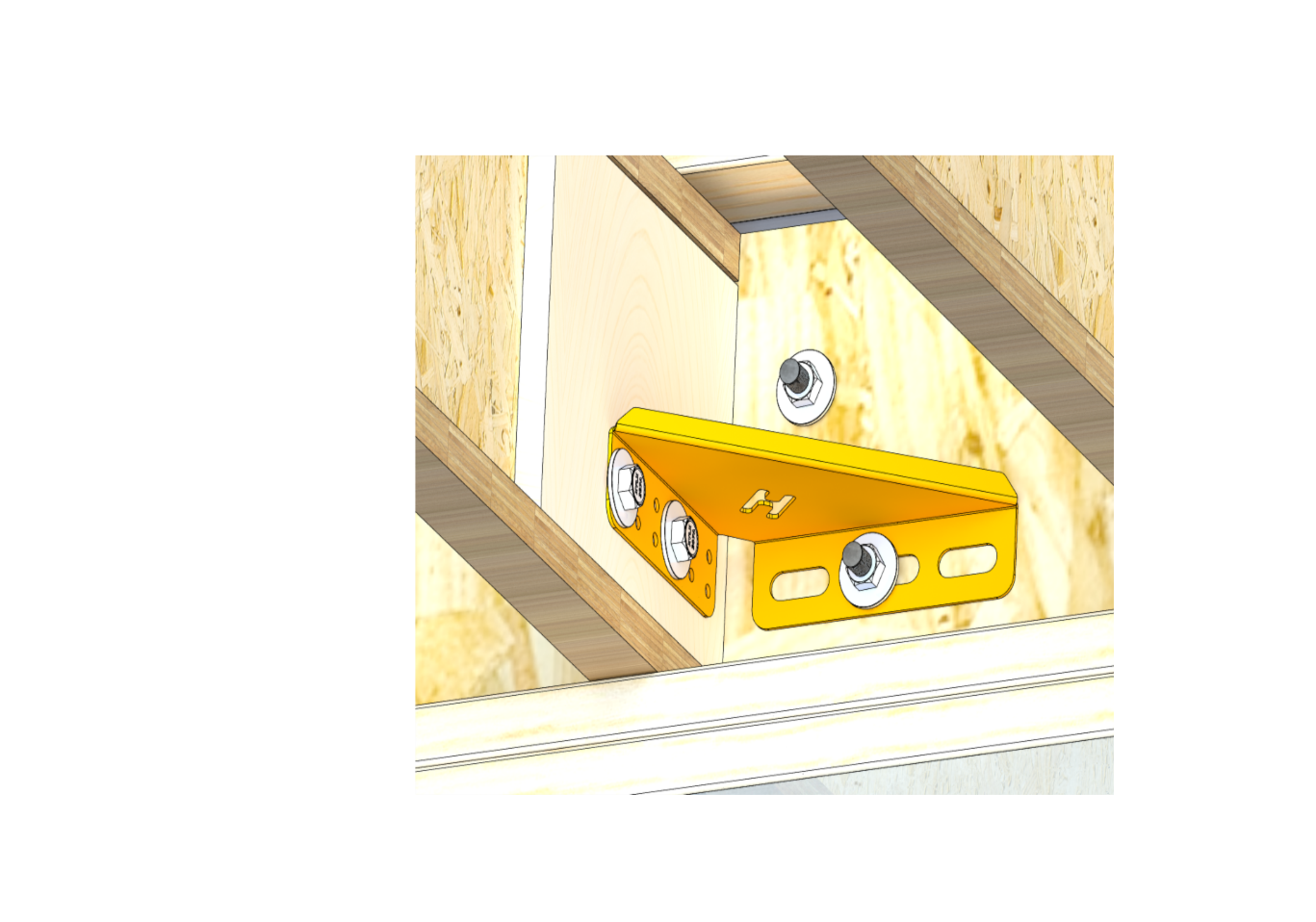 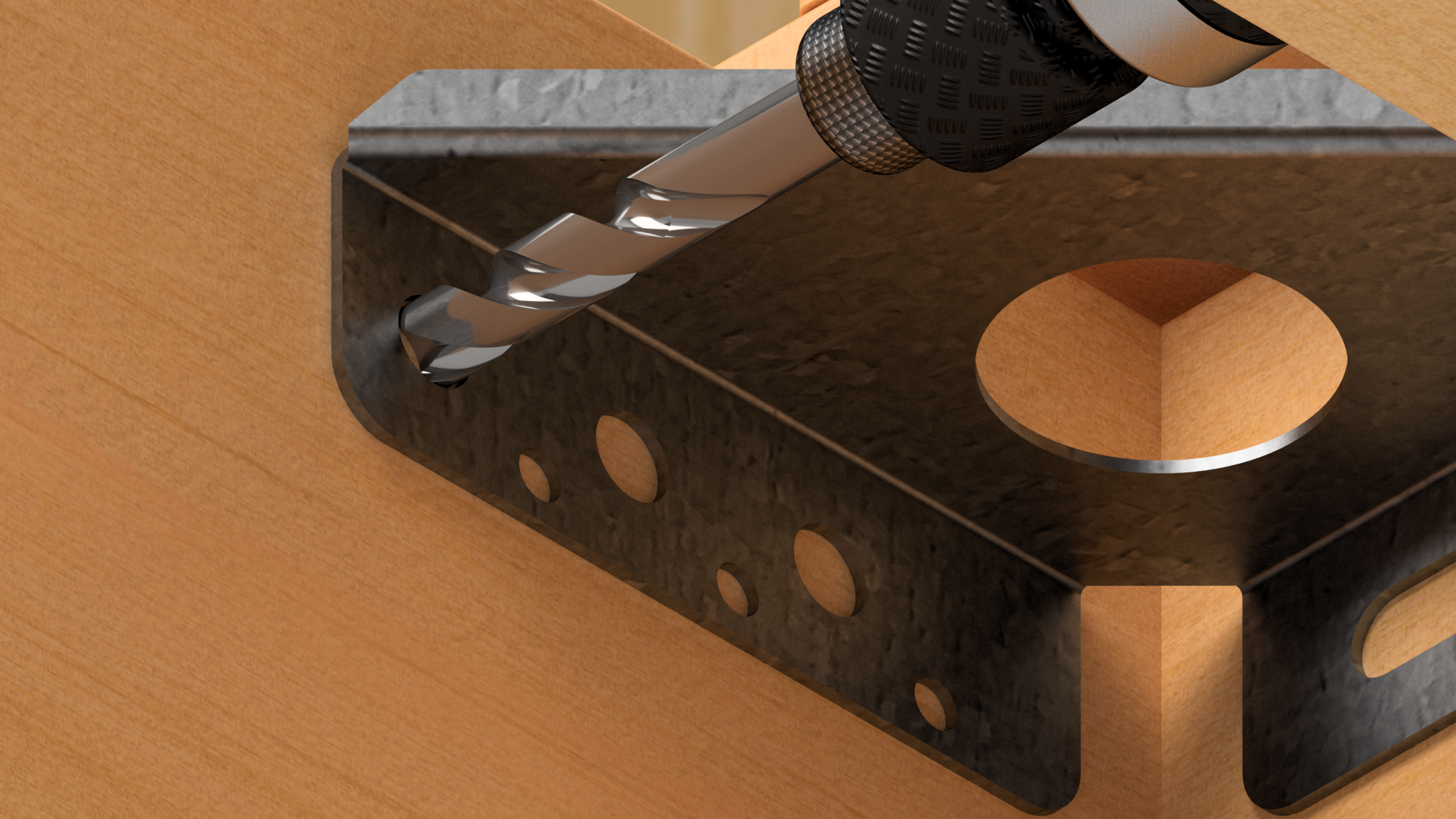 5
Fasten 2 bolts per bracket minimum. Use ½” thread HDG steel bolts or use 8 structural screws each.
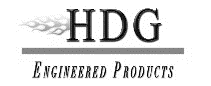 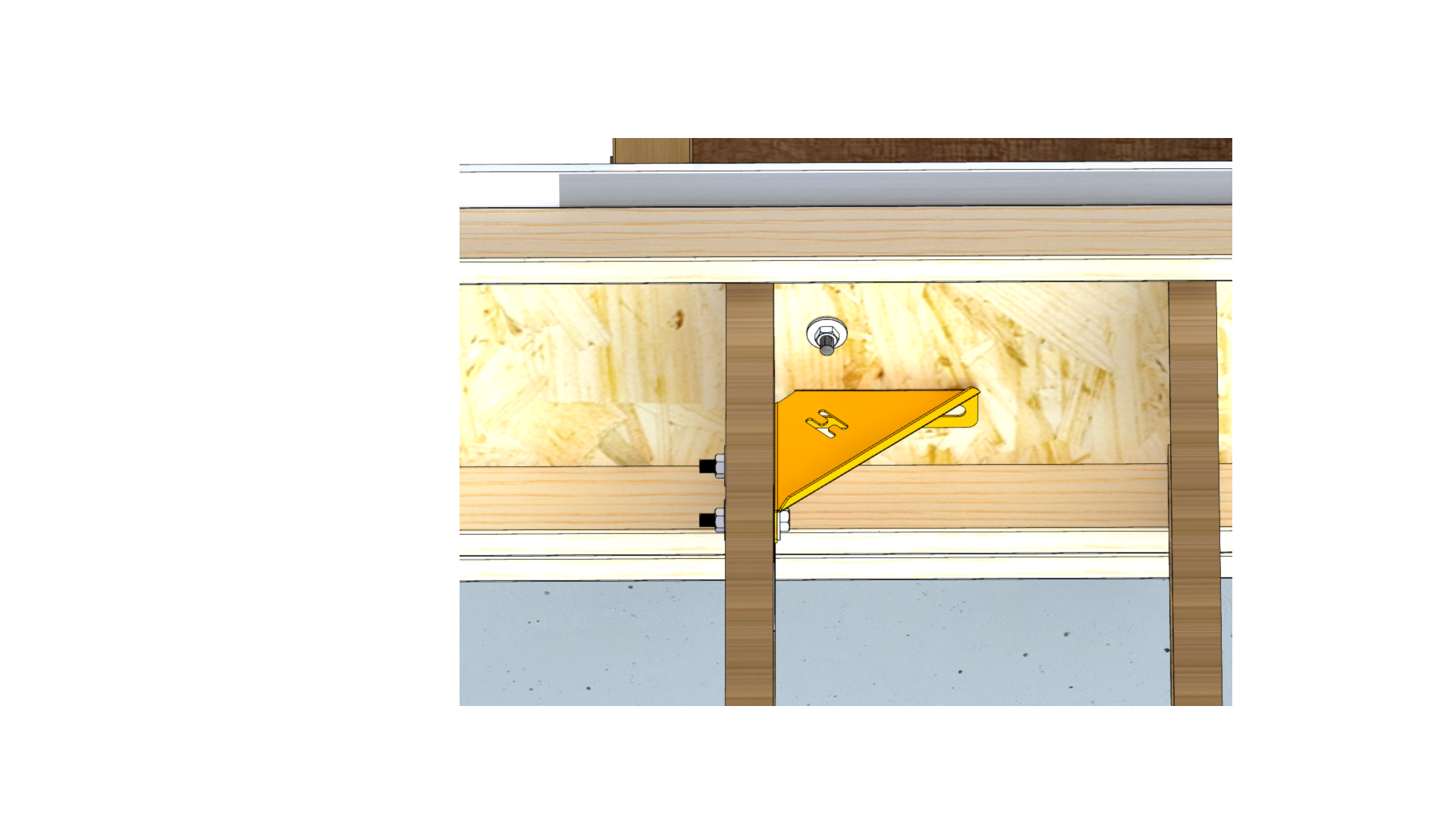 6
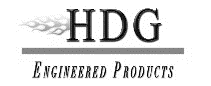 Bottom view illustration.
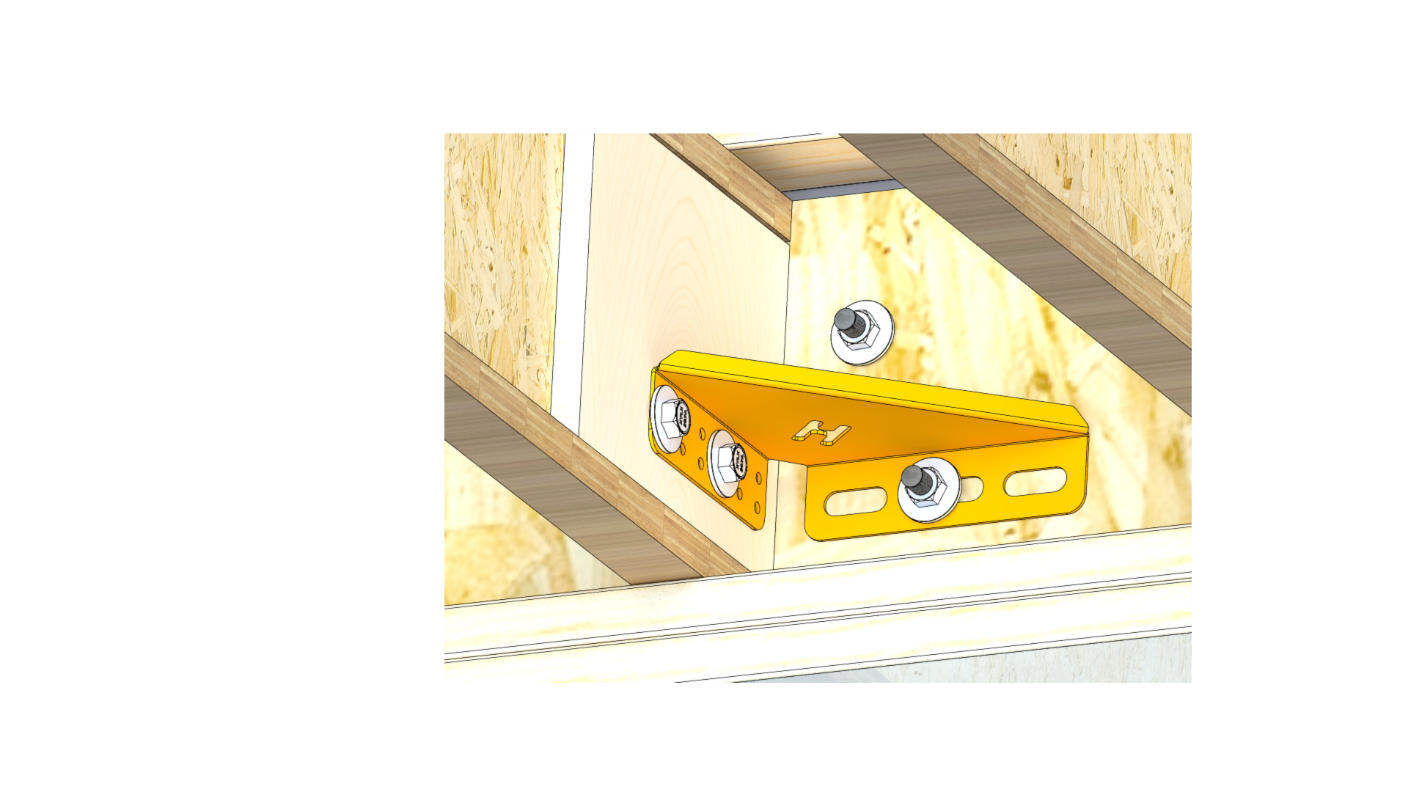 H7-LLB Lateral Load Bracket
Floor Joist
First Floor Wall Stud
Top Bolt
Ledger
Rim Joist
Top plate
7
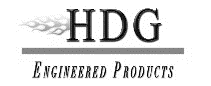 Top view with plywood subfloor removed to illustrate side bolts.
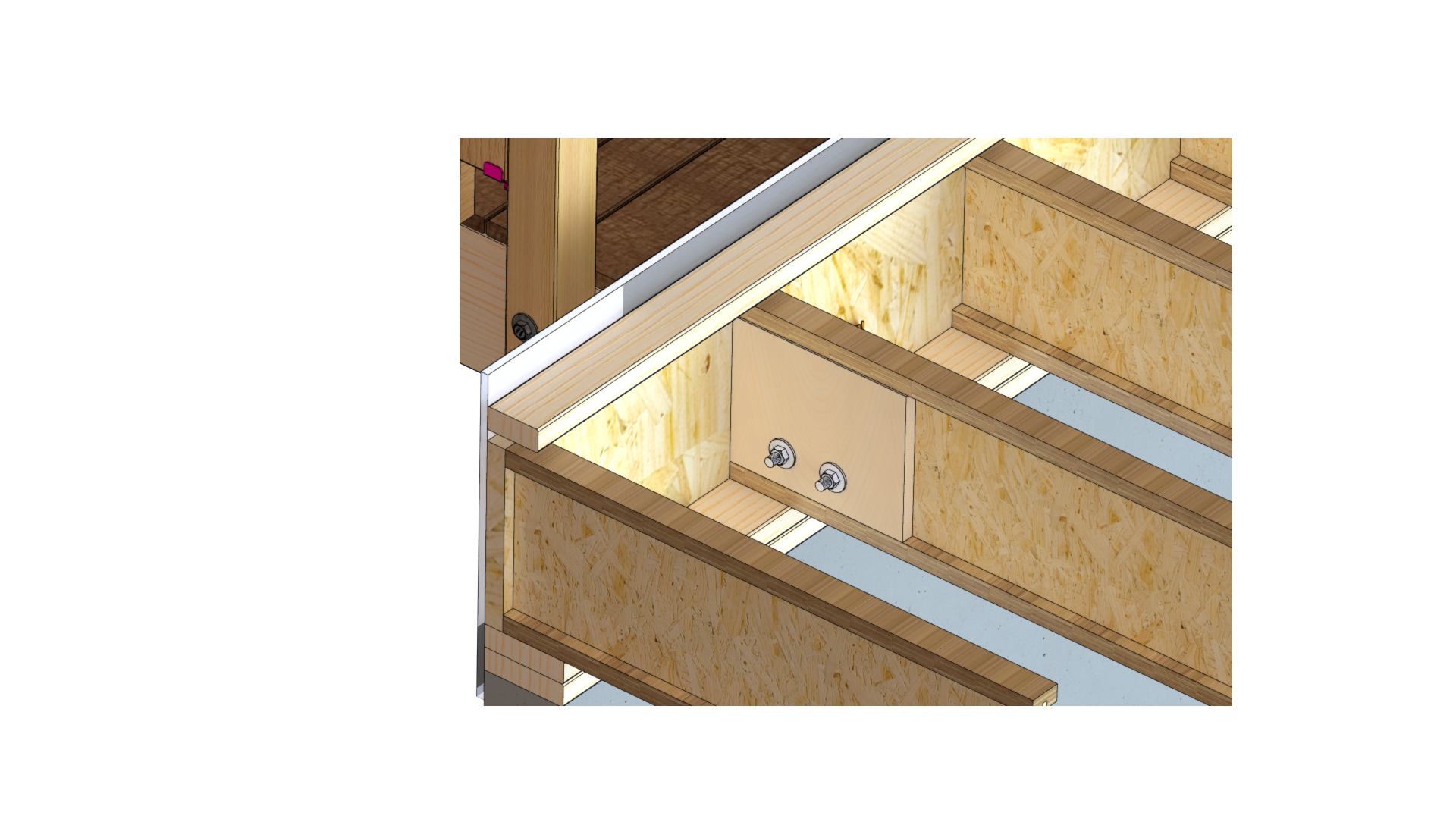 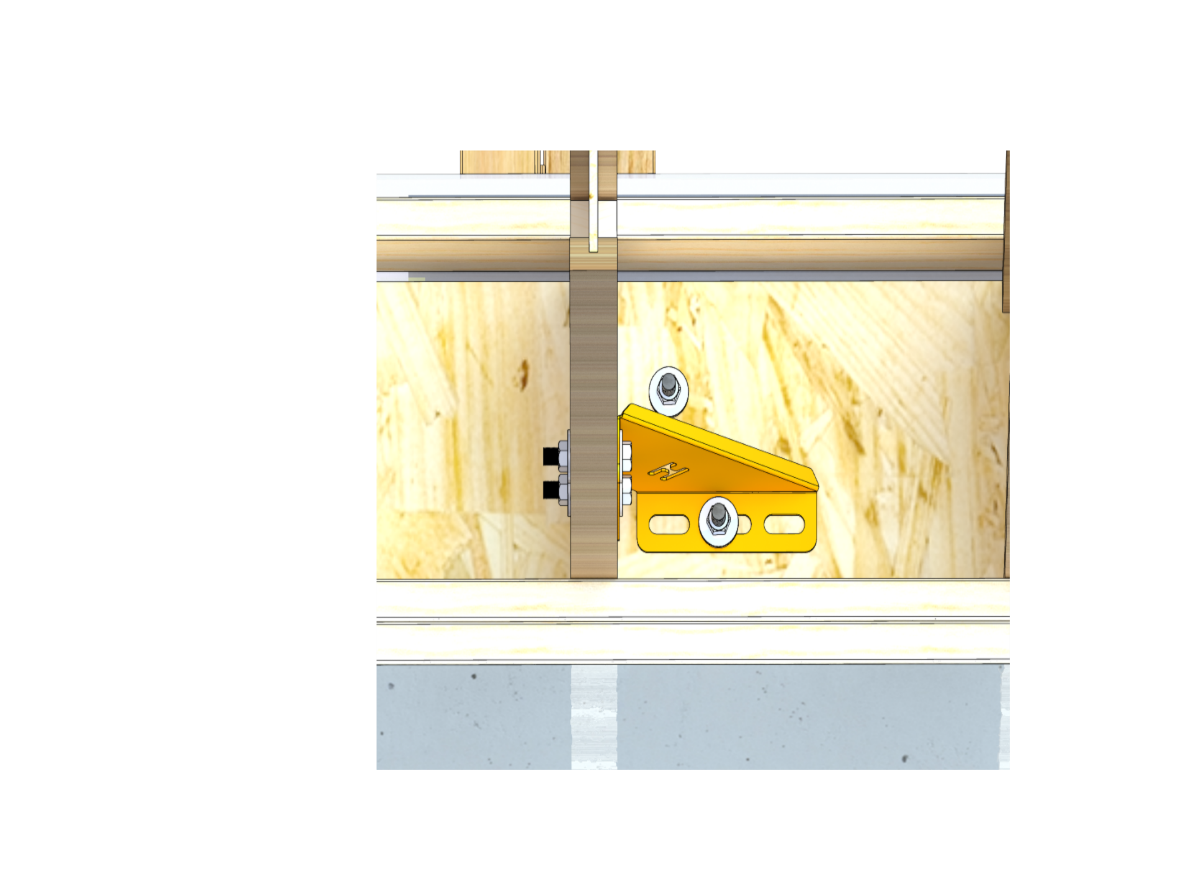 Zoom View
8
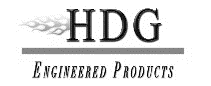 Top view to illustrate use with other post brackets.
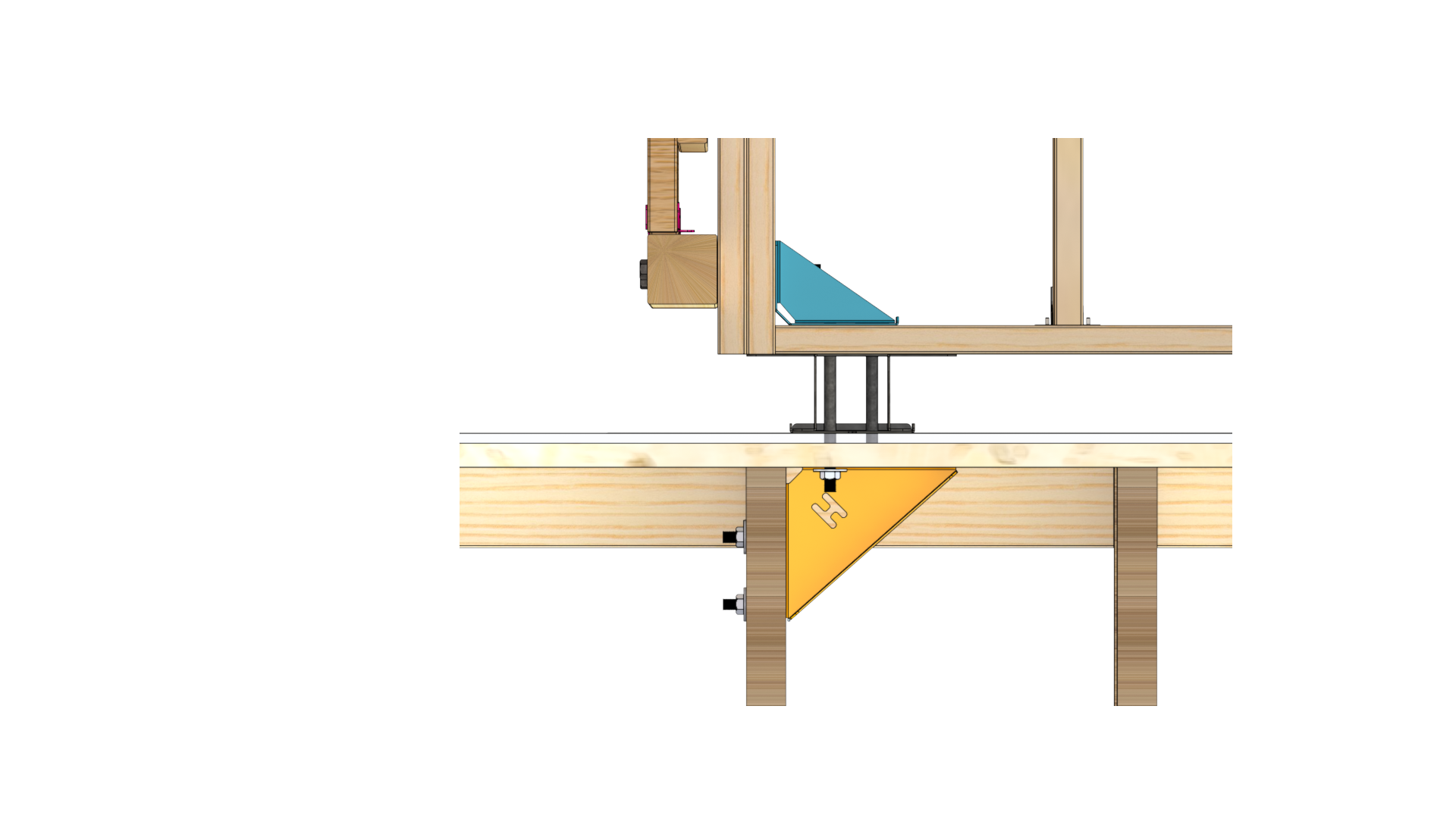 (H2-GCR)
Corner Bracket
With Gusset Plate
Ledger
(H1-GQ)
4” Space For Brick
Queen Bracket
Wall Studs
1/2” HDG Steel Bolts or 8 Structure Screws each
(H7-LLB)
Lateral Load Bracket
Floor Joists
9
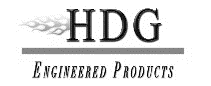 With 4” Space Filled in Top View
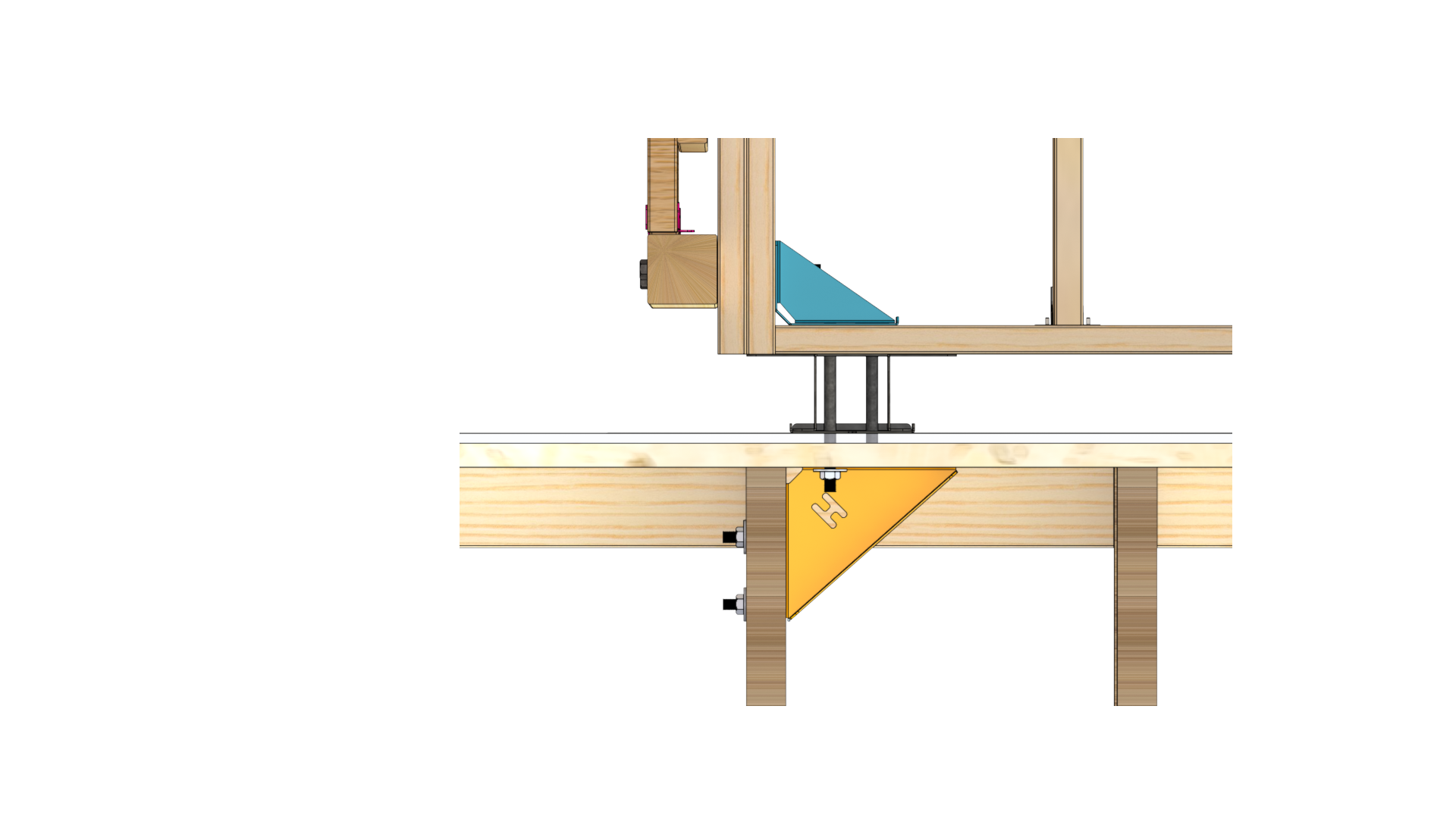 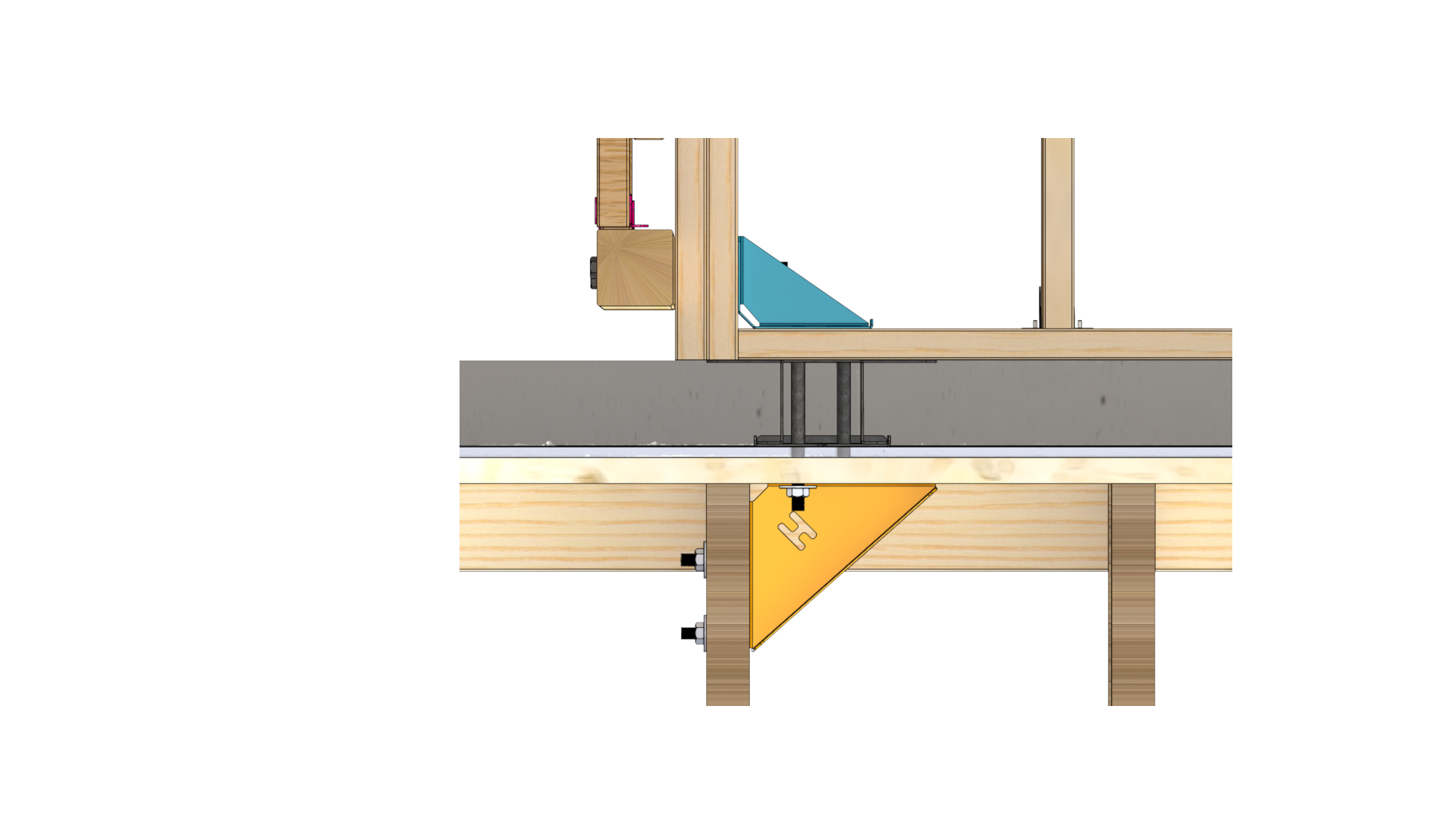 (H2-GCR)
Corner Bracket
With Gusset Plate
Ledger
(H1-GQ)
4” Space For Brick
Queen Bracket
Wall Studs
1/2” HDG Steel Bolts or 8 Structural Screws each
(H7-LLB)
Lateral Load Bracket
Floor Joists
10
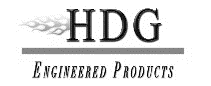 Deck Corner Restraint Assembly – Front Side View
As applied to Siding
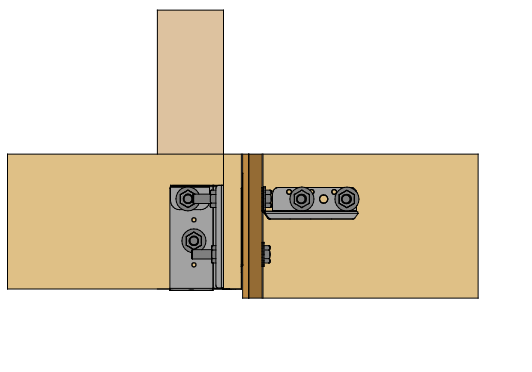 4x4
Handrail Post
H2-GCL 
Corner Bracket
With Gusset Plate
1/2” HDG Steel Bolts
H7-LLB
Lateral Load Bracket
Floor Joists
Ledger
Rim Board
Rim Joist
Siding(Non-brick house)
11
Deck Corner Restraint Assembly – Side View
As applied to Brick (With Queen Bracket)
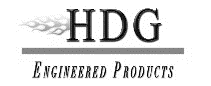 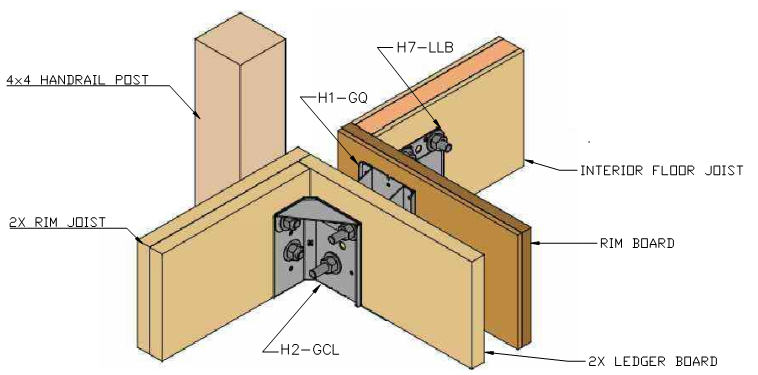 12
Deck Corner Restraint Assembly – Top View
As applied to Brick (With Queen Bracket)
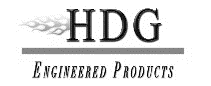 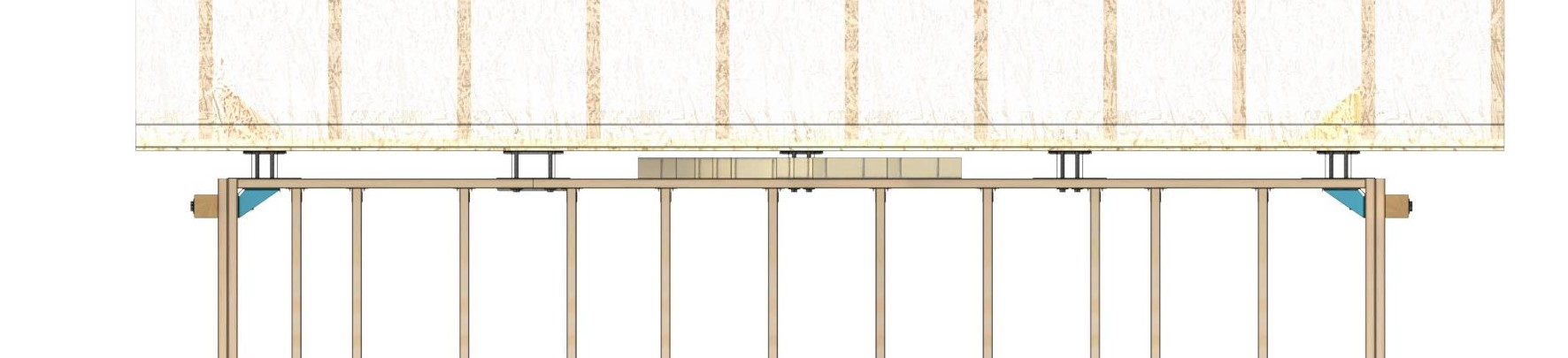 13
Deck Corner Restraint Assembly – Full Deck Top View
As applied to Brick (With Queen Bracket)
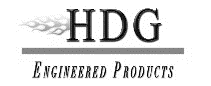 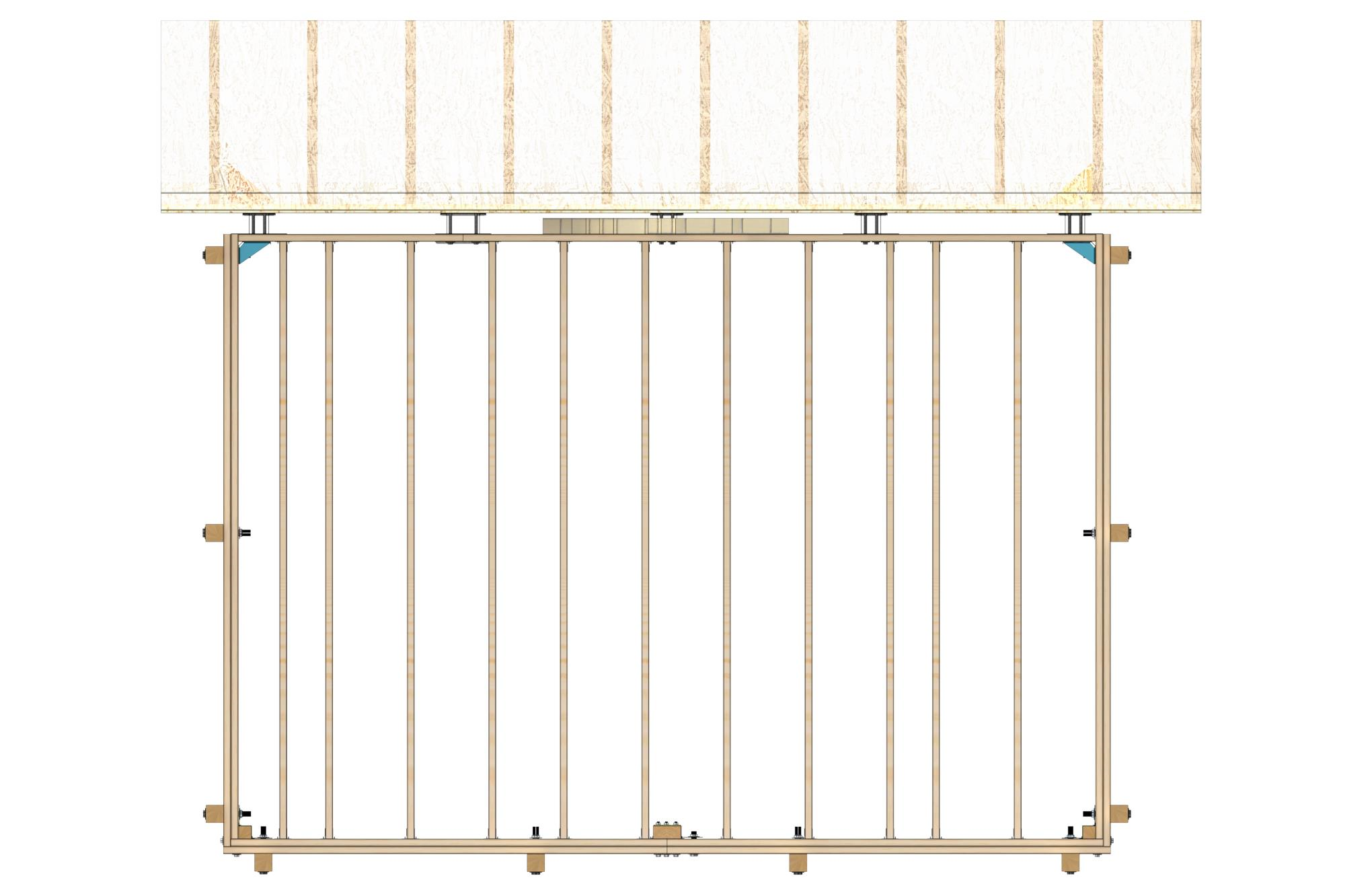 14
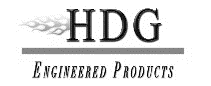 INSTALLATION GUIDE FOR DECK LATERAL LOAD BRACKETS
Read Guide Completely Before Installation
Check for Additional Requirements 
Per Deck Design Professional AND local code authority
Fasteners:  
Installed ONLY in provided and specified holes
Are to meet or exceed local code requirements.
Recommended: Fasten Master Headlock 2-7/8” Structural Wood Screws
Certifications: 
HDG, Inc. Engineered Products: Subject to 1 Year Limited Warranty
USPTO: No. 10,024,046: Bracket Bracing System 
Copyright © 2018 HDG, Inc.  ~  All Rights Reserved 
Terms of Use: Listed @ www.hdgep.com
Instructions are not intended to replace deck construction plans.
Shown for product illustration purposes only.
Contact: info@hdgep.com or 770) 777-7007 Ext 234 for Additional Information
See www.hdgep.com for Instructional Video and Individual Product Specifications
Lateral Load Bracket Assembly Guide 

* Read Guide Completely Before Installation * 

Certifications
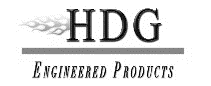 HDG, Inc. Engineered Products: Subject to 1 Year Limited Warranty
USPTO: No. 10,024,046: Bracket Bracing System 
Copyright © 2018 HDG, Inc.  ~  All Rights Reserved 
Terms of Use: Listed @ www.hdgep.com
Instructions are not intended to replace deck construction plans.
Shown for product illustration purposes only.
Contact: info@hdgep.com or 770) 777-7007 Ext 234 for Additional Information
See www.hdgep.com for Instructional Video and Individual Product Specifications